ПАРОВОЗИК
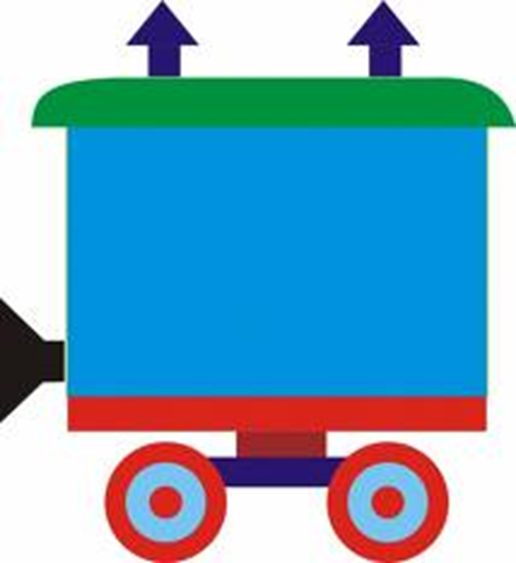 Задача:
Закрепить умение выделять
 звук [ Р] в середине слова
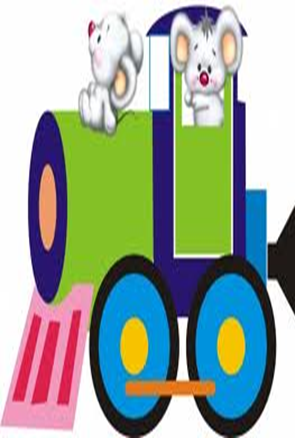 УПРАВЛЕНИЕ
Игровое задание: Паровозик приглашает в путешествие своих друзей в названии которых звук [Р] стоит в середине слова

Инструкция: Кто поедет в путешествие сорока или тигр?
Виды помощи
ВОЗВРАТНАЯ УПРАВЛЯЮЩАЯ КНОПКА
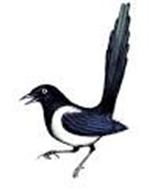 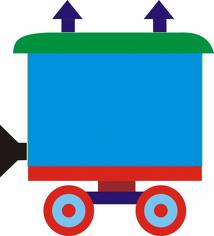 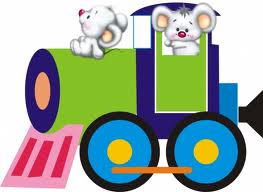 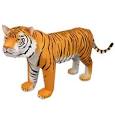 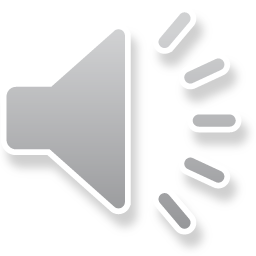 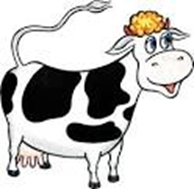 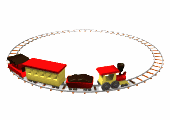